Maths Meetings
Term 2 week 3
Wednesday - Fluency
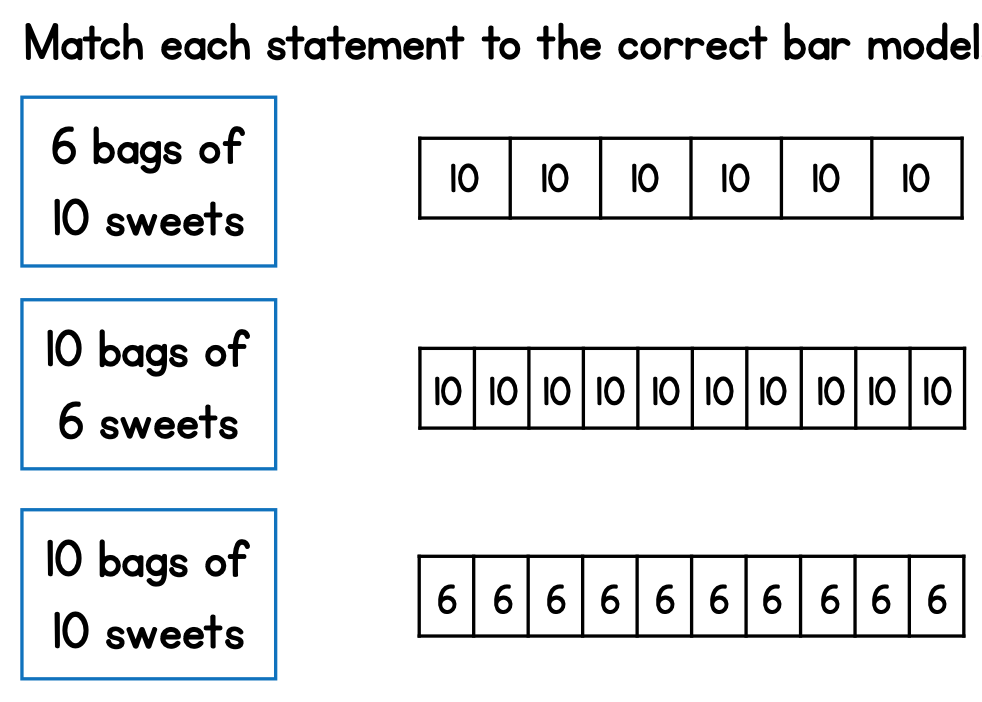 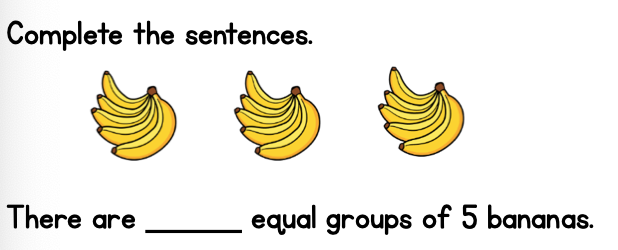 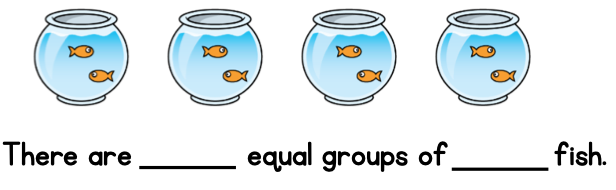 Thursday - Reasoning
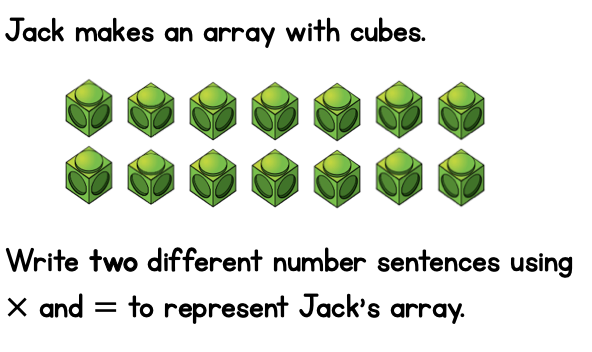 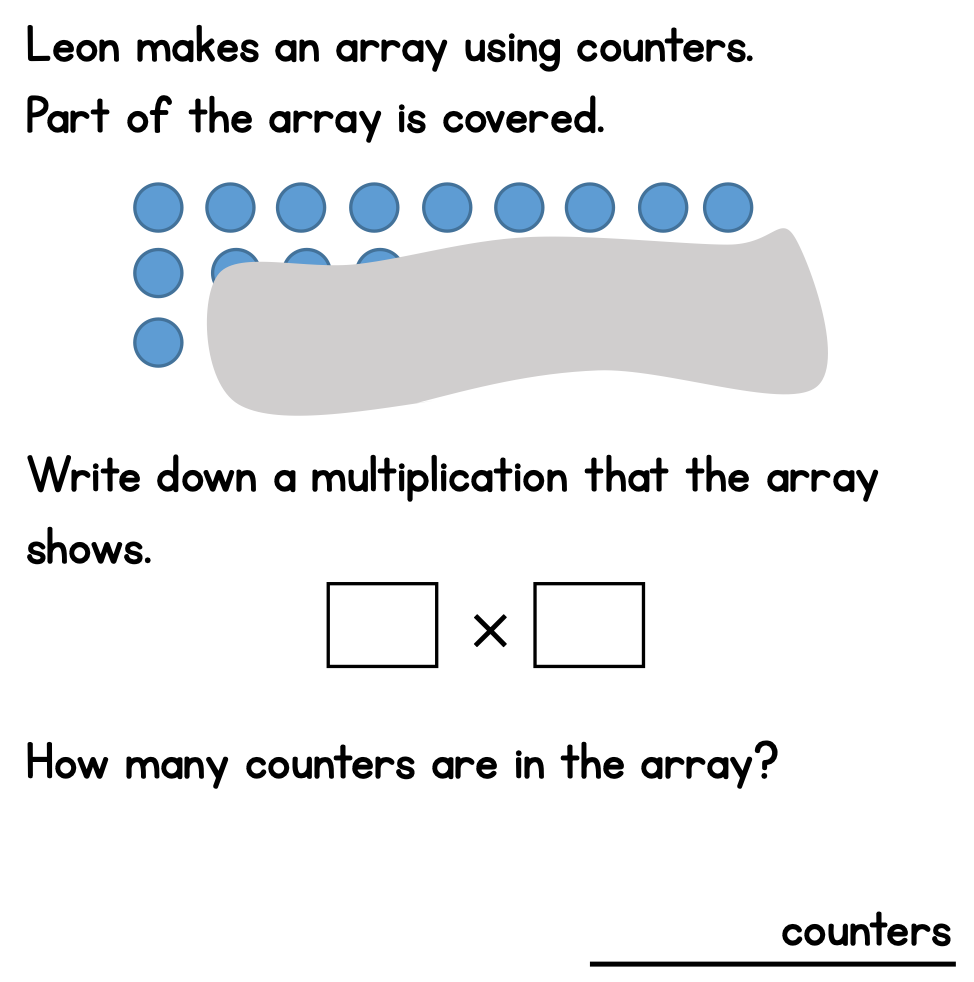 Friday – Pre-teach
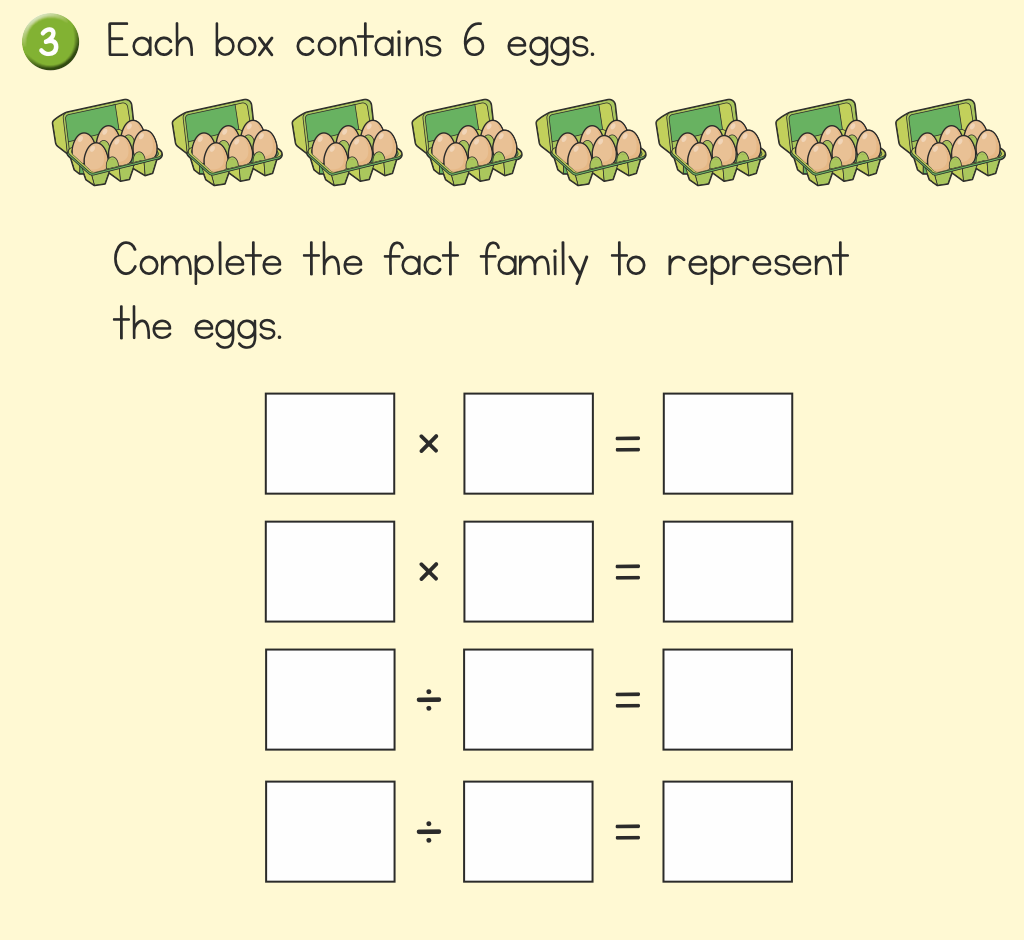 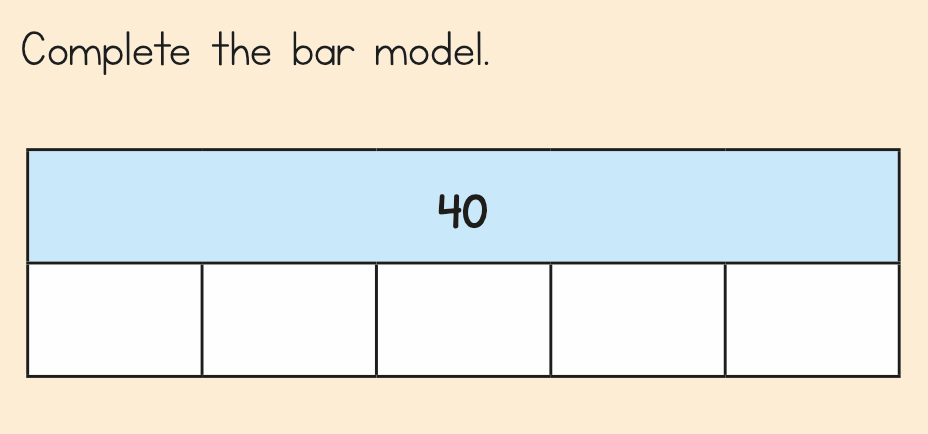